Sharing Strategies for Establishing Yourself in IE Before Earning a Master’s Degree
Sonya Brauchle, International Education Specialist at Foreign Credits, Inc.

Mallory Ericson, Manager of Marketing and Program Advisement at 
World Endeavors

Ashley Metz, Executive Assistant in the Learning Abroad Center at the University of Minnesota
AGENDA
Introductions
Breaking Into the Field:
Experience Abroad, Language Experience, Local Multicultural Experience, Internships, Undergraduate, Informational Interviews, Non-Field Related Experience, Higher Education, Job Boards and Resources
Establishing yourself in the field:
Scholarship, Online Presence, Field Knowledge and Resources, NAFSA, Mentoring
Going forward: 
Resumes, Networking, Discussion
INTRODUCTIONS
What was your first job in the field OR what type of job are you interested in?

What do you hope to learn today?
EXPERIENCE ABROAD
Opportunities abroad:
Teaching and Advising
Interning
Volunteer Work
Peace Corps
Study Abroad
[Speaker Notes: SONYA
My own experience: China (teaching), Spain (learning), travelling around
Why important? Catalyst to almost everyone entering the field. How do you apply it to your job
Interacting with students
	Advising
	Working when the students aren't actually there.
What skills do you bring back to your job? Language, interaction, communication, first hand experience - my perspective as a credential evaluator, what I learned about what each country values in their education, very clearly affects everything about the culture.]
EXPERIENCE ABROAD
Why is this important?
How does it affect your job day to day?
	How about your job search?
	Professional Development
What actual ‘skills’ do you bring back to your job?
Communication and Problem Solving
	Language Experience
[Speaker Notes: Almost every international education job asks for international experience/experience abroad
how do you talk about your experience, what strengths does it build?
not just before your job - short term programs, internships, etc. - be creative - convince your job to support you!
multi cultural sensitivity]
EXPERIENCE ABROAD:
Applying Experience
Study Abroad Advisor
Bachelor’s degree
Minimum of one semester abroad or equivalent experience (ex. study, intern, volunteer or work)
High level of communication and problem solving skills, including attention to detail
Experience counseling, teaching or working with students, preference in higher education
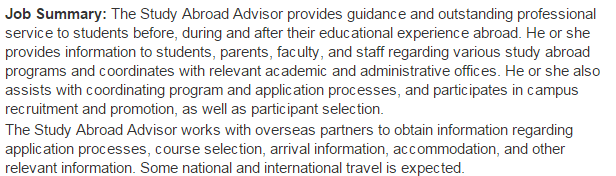 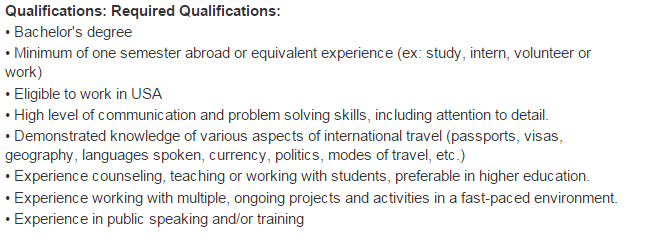 http://jobregistry.nafsa.org/jobs/7622796/study-abroad-advisor
LANGUAGE
Why is this important? 
How does this assist you in your job?
	Communication
	Point of view 
My experience
Studying language
In hiring advisors
LANGUAGE
Undergrad Experience 
Major/Minor
Study Abroad
After Graduation
International experience
Immersive Programs
Teaching Abroad
Within your home community
LOCAL INTERCULTURAL EXPERIENCE
International student exchange programs
American Field Services (AFS)
Volunteer as liaison
Host a student
Help at events, retreats, or chapter meetings
Art
Culture festivals
Museums
LOCAL INTERCULTURAL EXPERIENCE
Language learning
Local college or university classes
Language partner (through school or organization)
Community education classes
Food
Restaurants
Cooking classes through community education
International grocery stores
INTERNSHIPS
Undergrad
Study Abroad Office
International Student Services	
Multicultural Office
After Graduation
Global Companies/Non-Profit Organizations
Provider Companies
Personal Experience
INFORMATIONAL INTERVIEWING
How do you find professionals to “interview”?
Difference between an informational and a job interview.
Benefits - long and short term.
[Speaker Notes: learn about what you like and don’t like
	find people that do what you want to do	learn habits, get advice, learn how they got there
environments you like - small vs. large
do this even while you’re at your current job]
UNDERGRADUATE CAMPUS HELP
Volunteering in study abroad offices
Volunteering in international student services offices
Helping at study abroad fairs
Give classroom presentations about your experiences abroad
Peer mentoring through international student services office programs
NON-FIELD RELATED EXPERIENCE
Customer Service 
People skills
Patience
Media/Communication 
Online research
Familiarity with various programs (ex: Microsoft Office, Adobe)
Budgeting/Finance
NON-FIELD RELATED EXPERIENCE
Event Planning
Web Design and Maintenance
Grant Writing
Blogging
Photojournalism 
Social Media 
Career Services/Advisement
EXPERIENCE IN HIGHER EDUCATION
Knowing departments and offices on campus
Connections with people on campus
Understanding the climate and organization
Understanding values and goals of the institution
Easier to move within the system then get in from the outside
Experience working with students
Experience with or knowledge of management systems (example: PeopleSoft, Banner)
SCHOLARSHIPS/FINANCIAL HELP
Have basic knowledge of financial aid and the Federal Pell Grant (and how they affect students paying to participate in your programs)
Be aware of scholarships available at your current institution/organization/company (or where you hope to work)
Review scholarship applications if/when possible (institutions, organizations, community groups)
SCHOLARSHIPS/FINANCIAL HELP
Encourage others in your office, organization, or campus to also review applications
Serve on panel for Benjamin A. Gilman International Scholarship Program
Learn about Boren, Fulbright, and other national scholarship opportunities
BUILDING AN ONLINE PRESENCE
The usual: LinkedIn, Facebook
Everything you do professionally - make sure it’s documented and searchable!
Message Boards, Forums, Listserv
Blogs and Articles
Virtual Networking Groups
[Speaker Notes: SONYA - put your presentations online! this will be on www.foreigncredits.com]
BUILDING AN ONLINE PRESENCE;
Message Boards and Forums
NAFSA Connections 
Message Board and Forums
Collegial Conversations 
Member Interest Groups
Other Forums and Connections
BUILDING AN ONLINE PRESENCE:
Connect with NAFSA
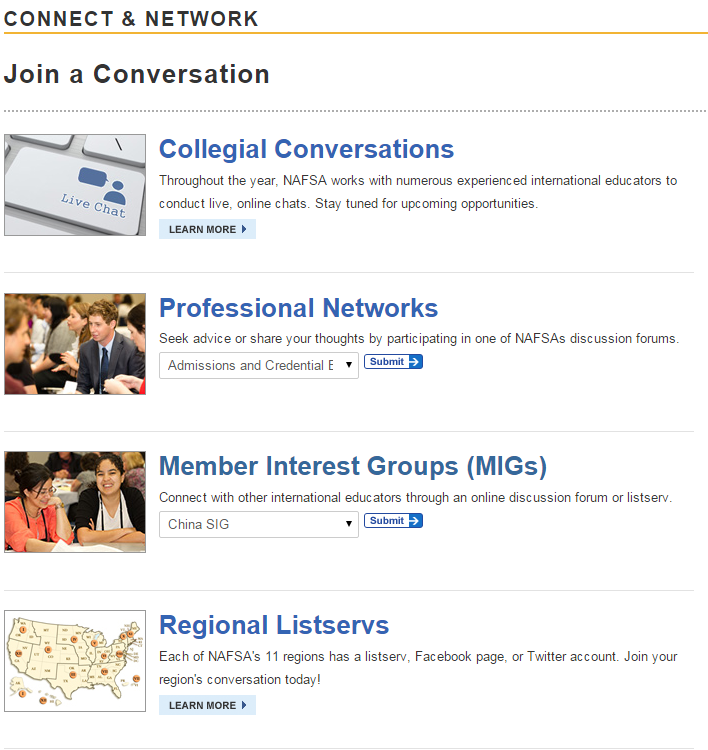 BUILDING AN ONLINE PRESENCE
Message Boards and Forums - NAFSA
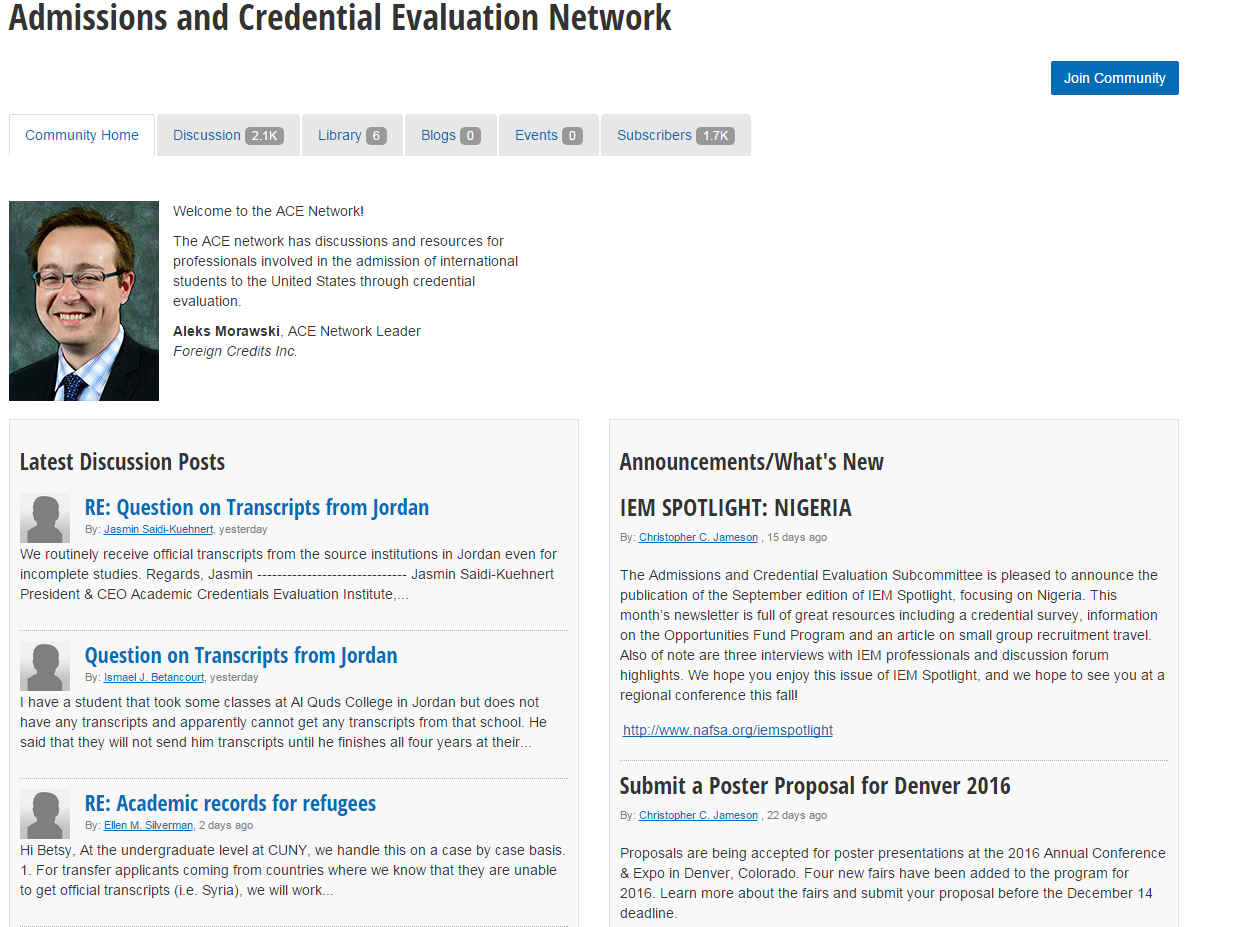 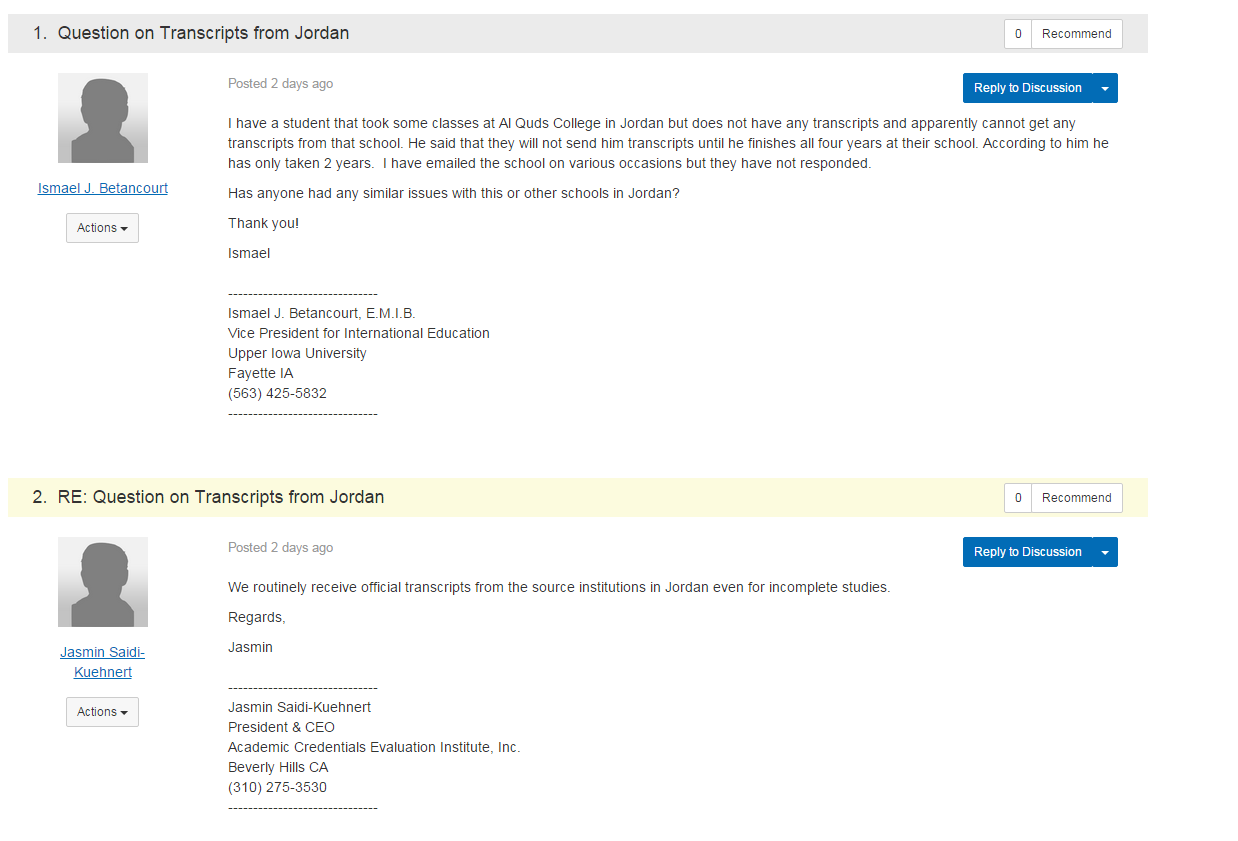 http://network.nafsa.org/communities/community-home?communitykey=e99f8907-0c5d-43ee-a654-824ca5cb923c
[Speaker Notes: ACE network - you can ask anything]
BUILDING AN ONLINE PRESENCE:
Message Boards and Forums
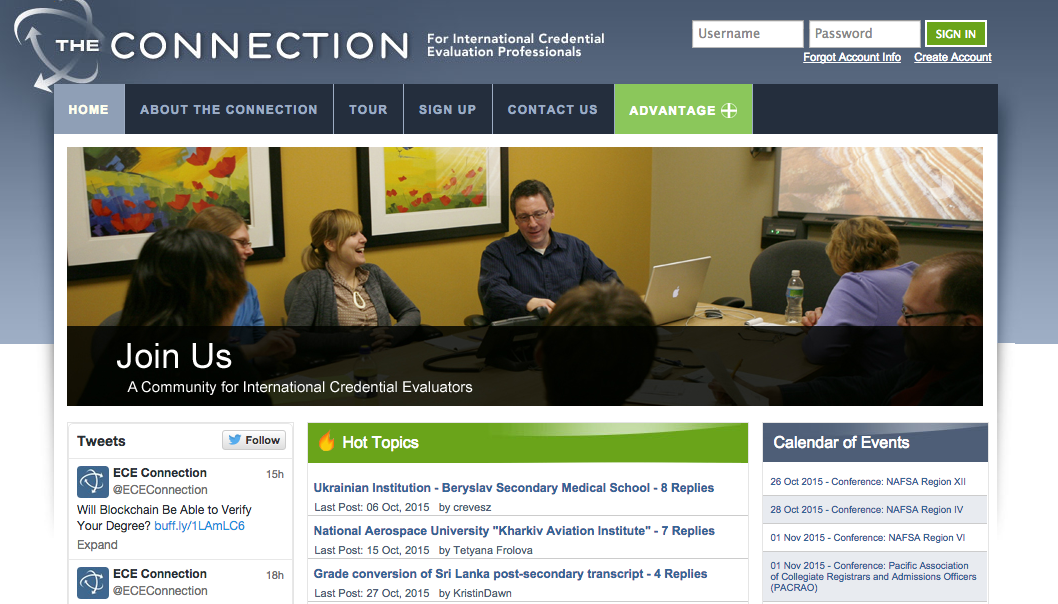 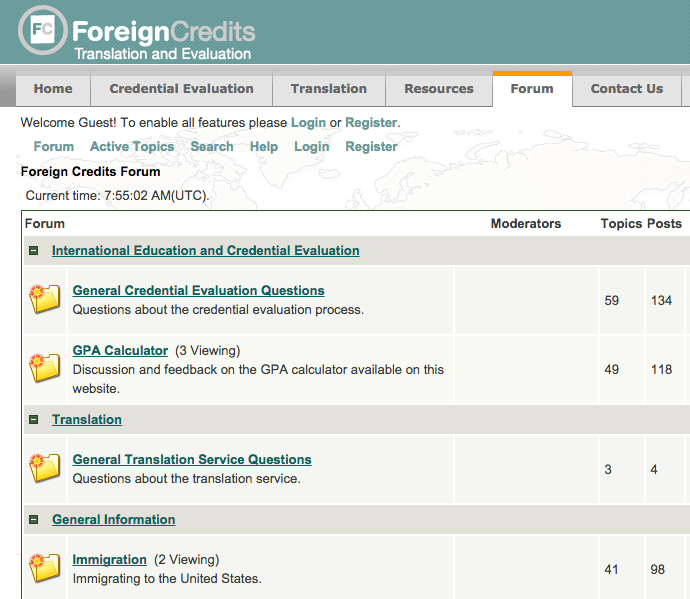 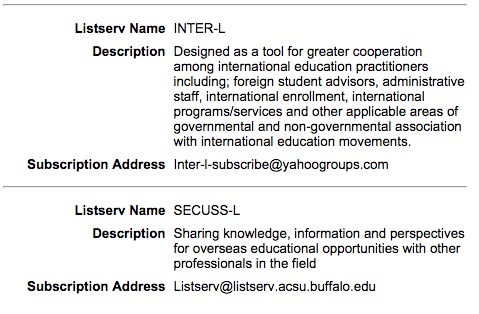 www.foreigncredits.com/forum
theconnection.ece.org
[Speaker Notes: free!!]
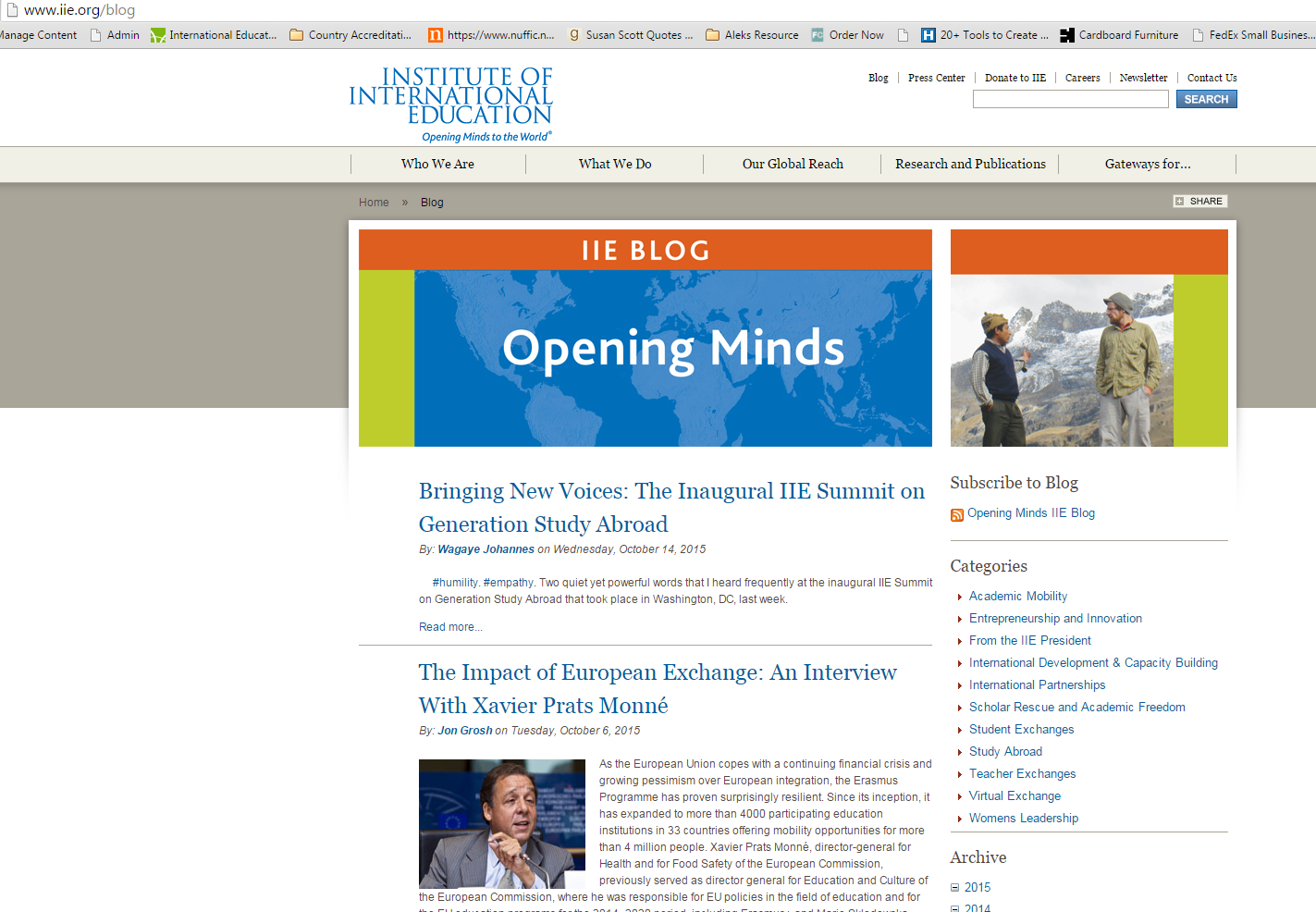 BUILDING AN ONLINE PRESENCE:
Blogs
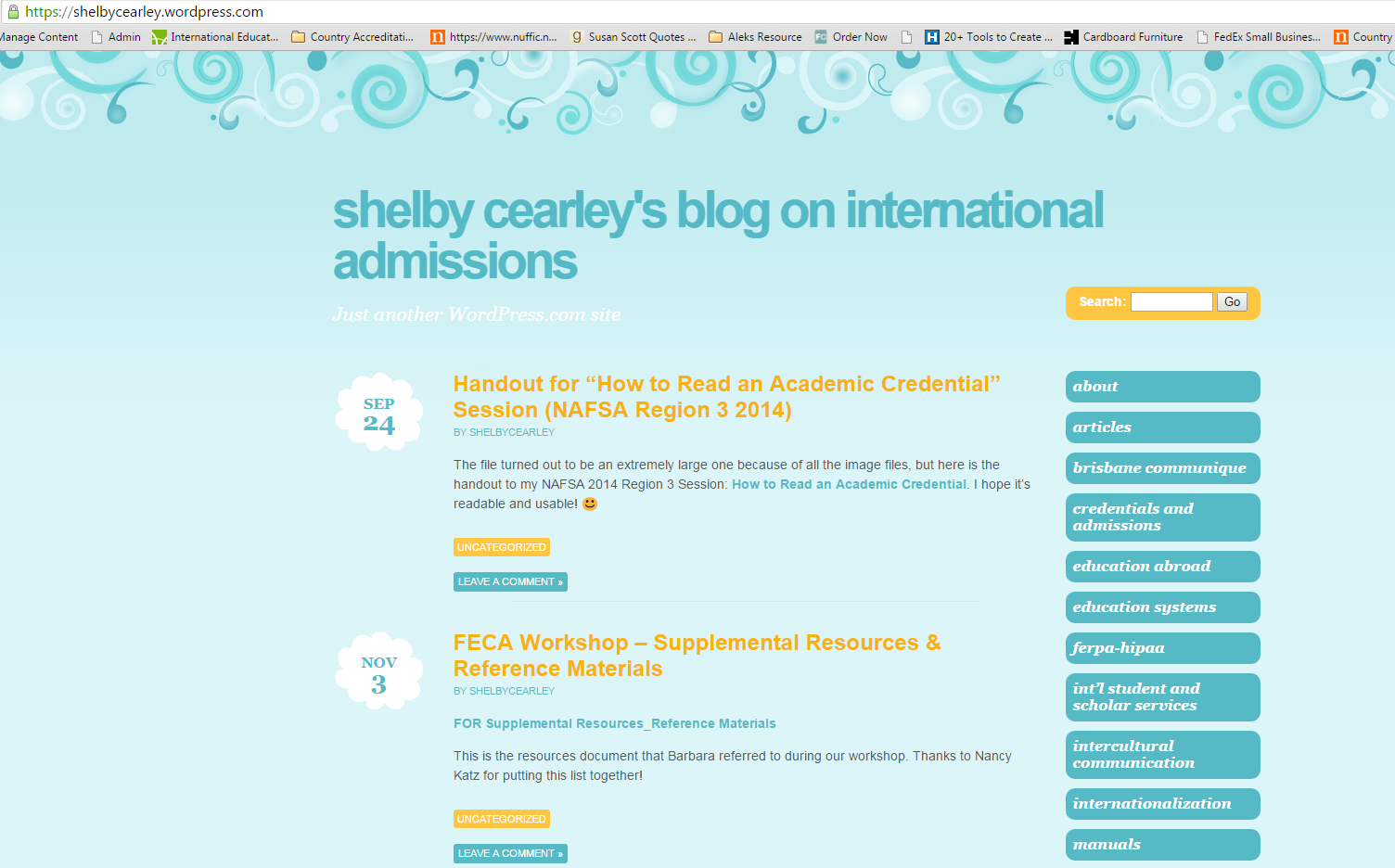 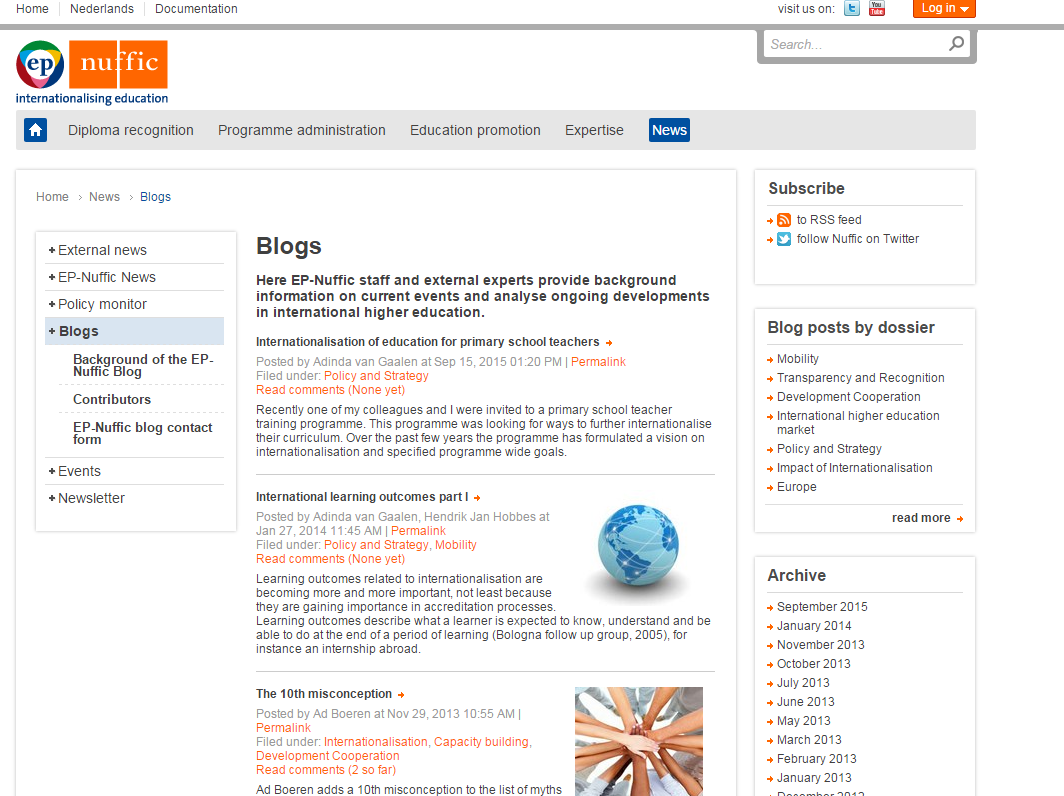 https://www.nuffic.nl/en/news/blogs
http://www.iie.org/blog
https://shelbycearley.wordpress.com/2015/09/24/handout-for-how-to-read-an-academic-credential-session-nafsa-region-3-2014/
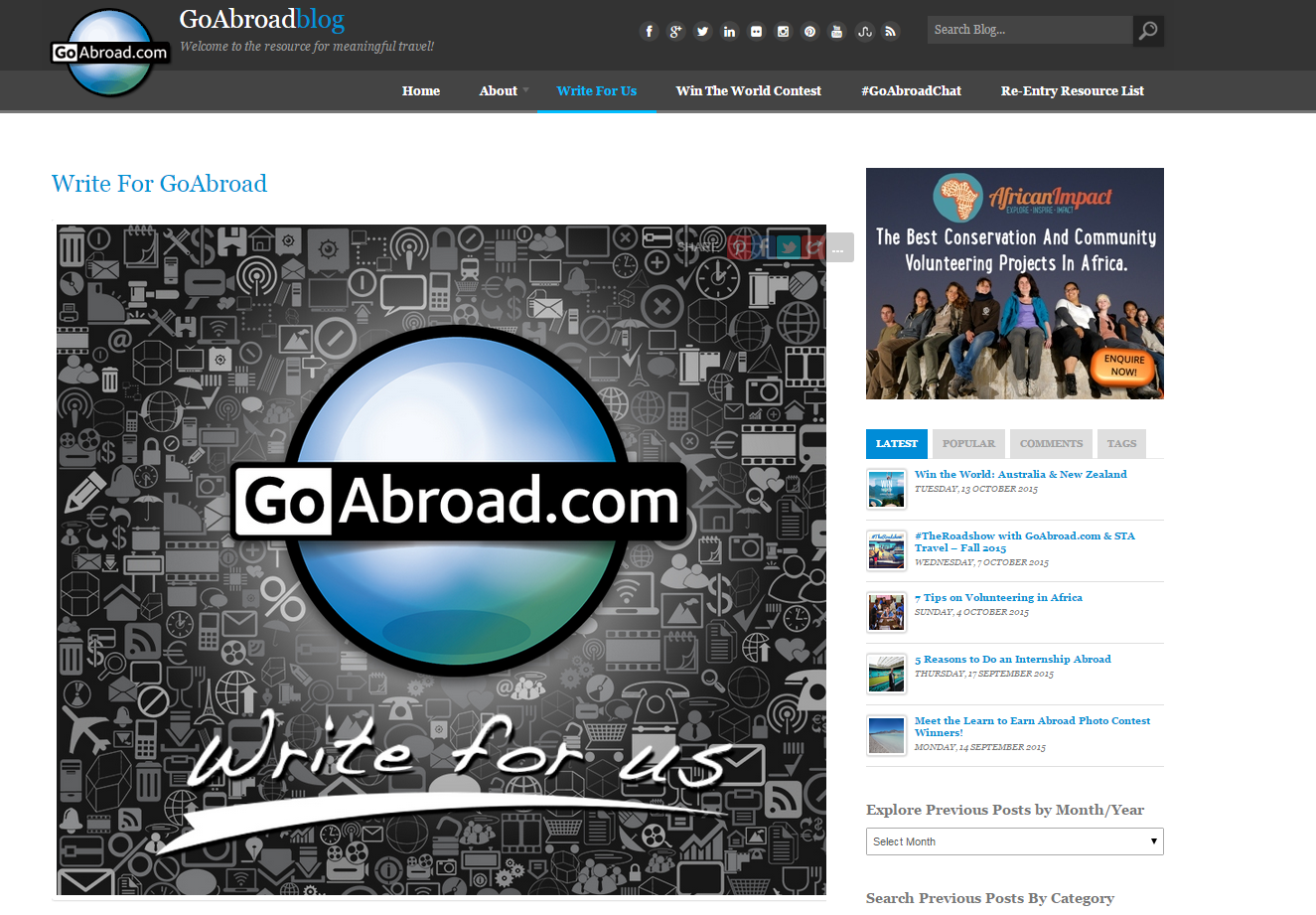 BUILDING AN ONLINE PRESENCE:
Blogs
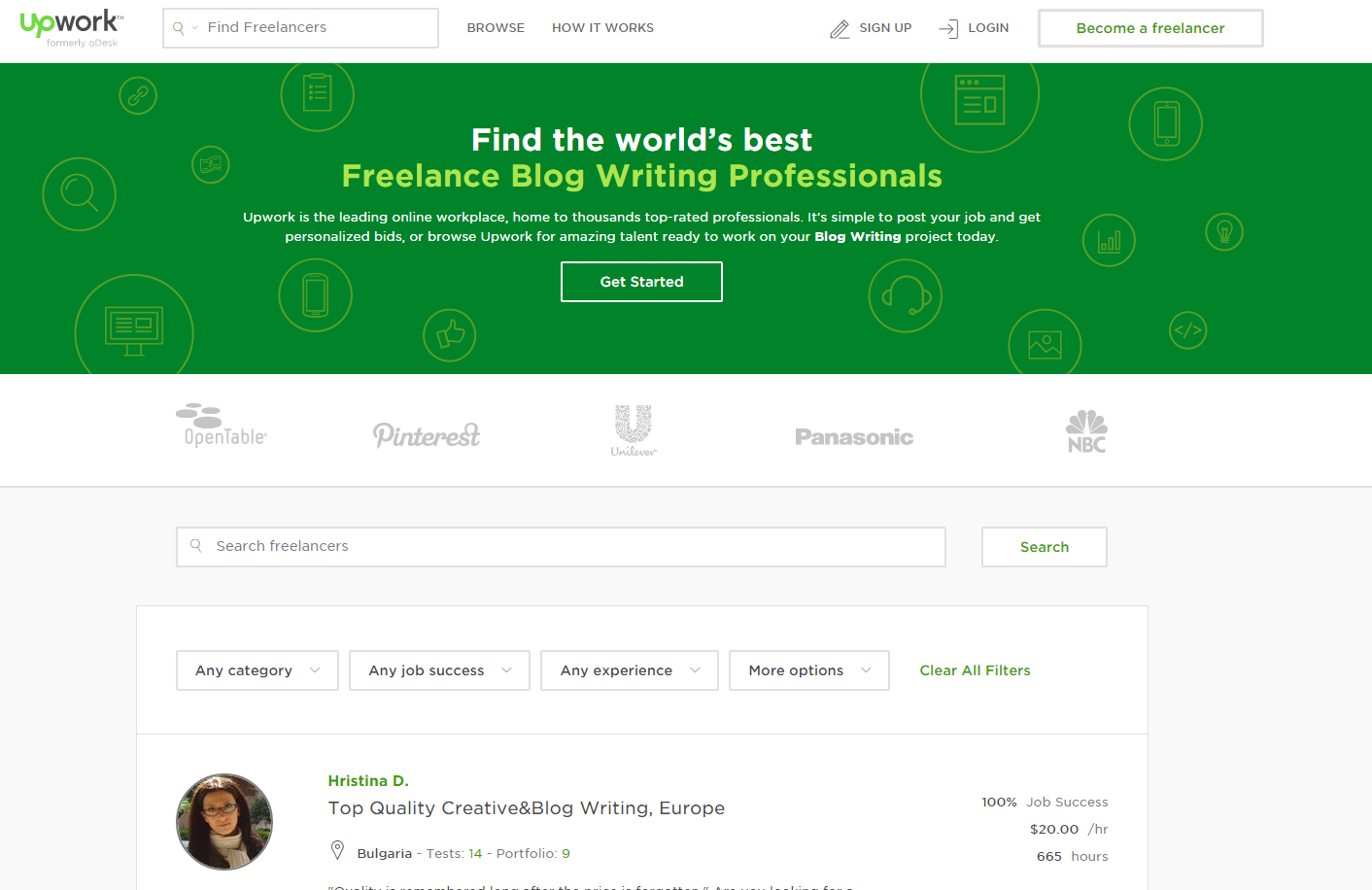 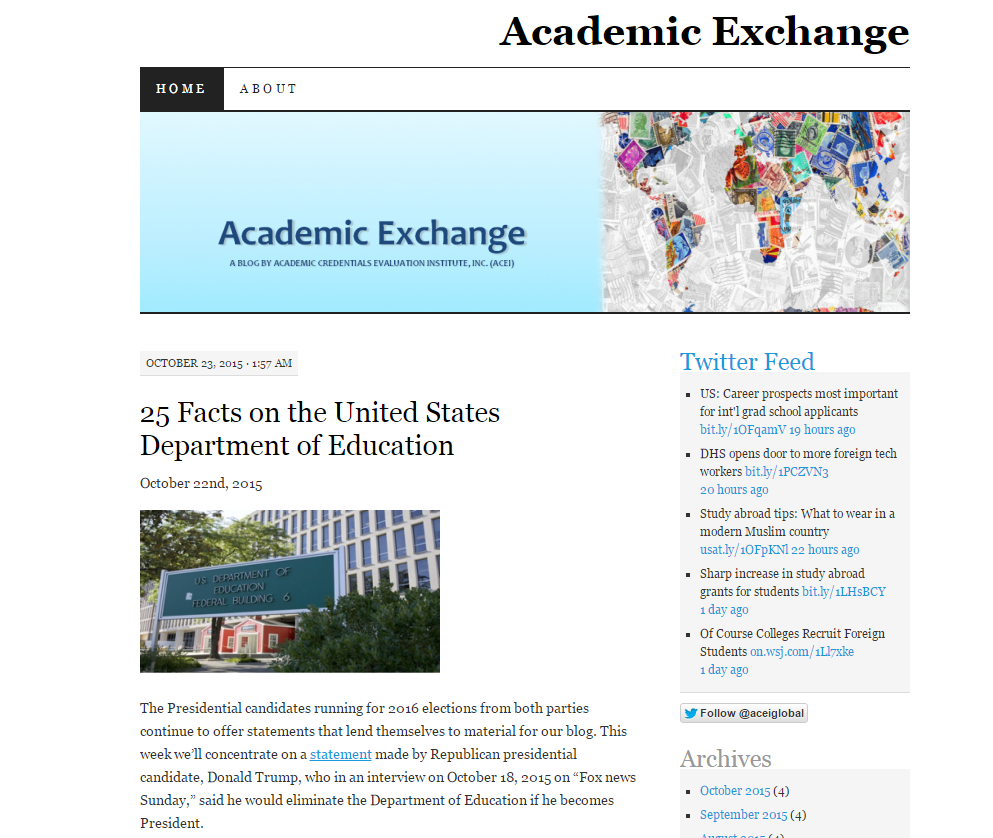 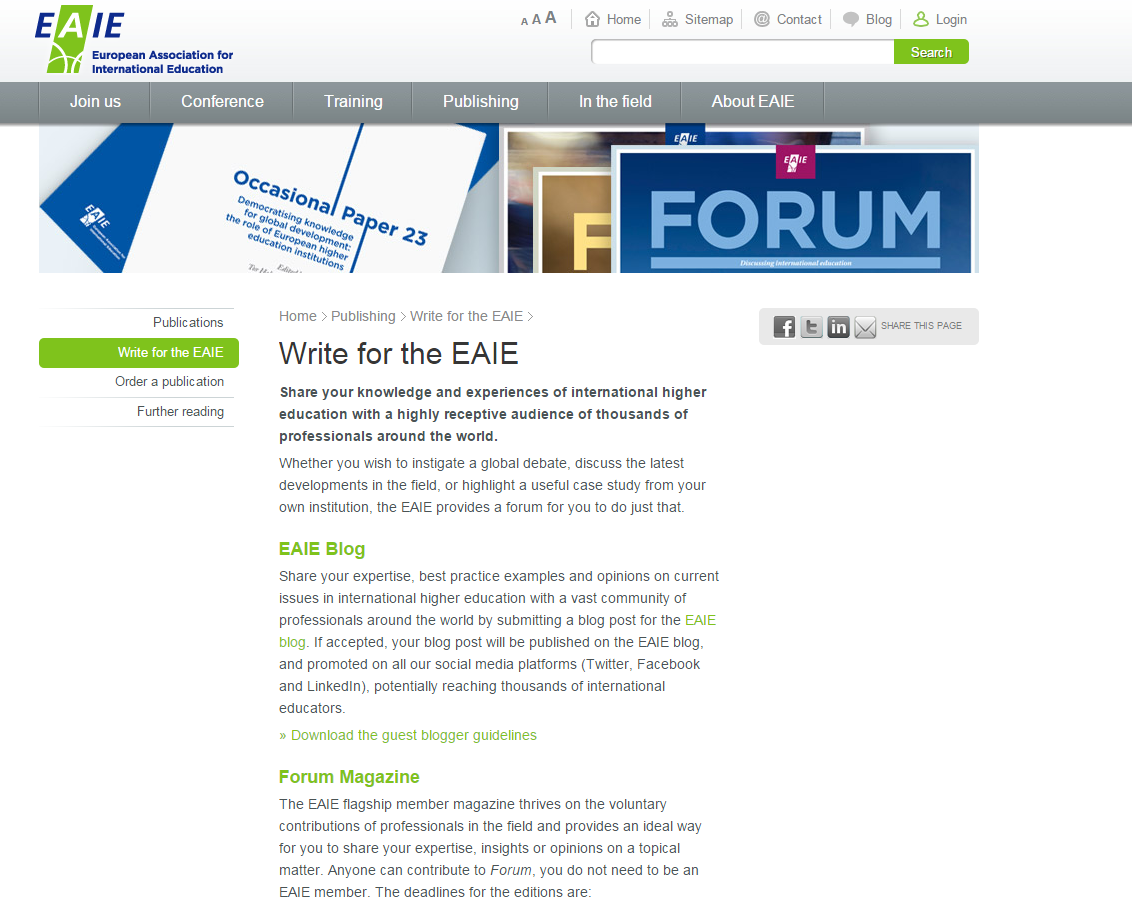 https://academicexchange.wordpress.com/2012/03/02/from-iran-to-irangeles-a-tribute-to-iranian-americans/
http://www.eaie.org/home/publishing/write-for-the-EAIE.html
http://www.goabroad.com/blog/write-for-us/
https://www.upwork.com/o/profiles/browse/skill/blog-writing/
BUILDING AN ONLINE PRESENCE:
Virtual Networking Groups
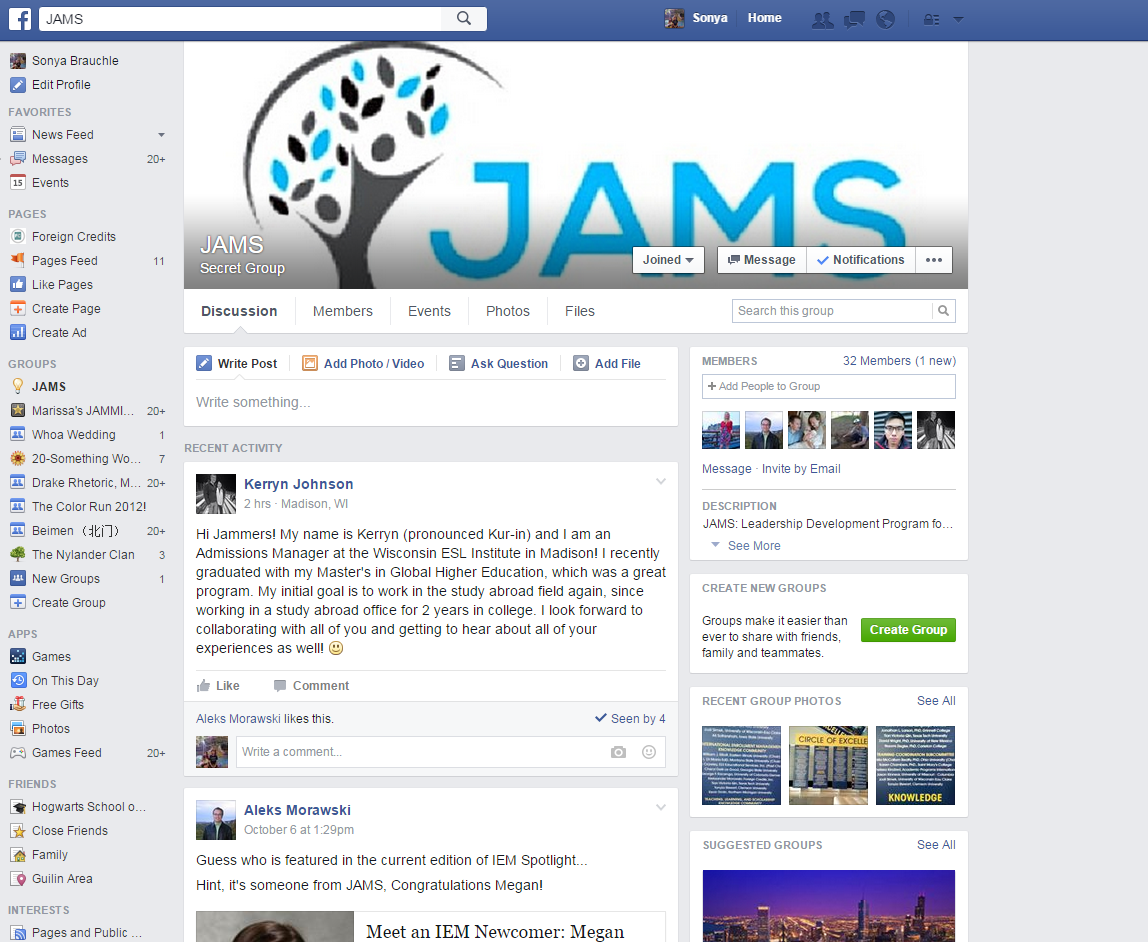 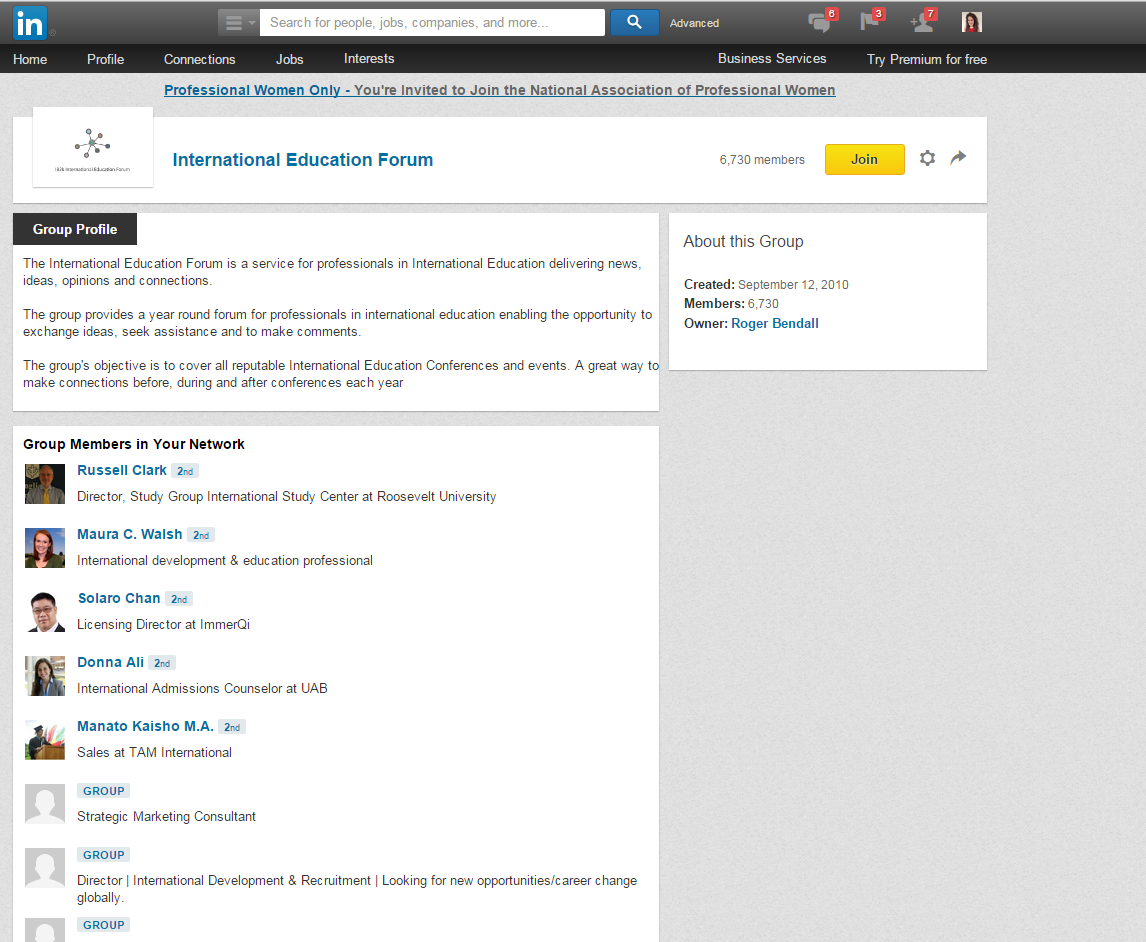 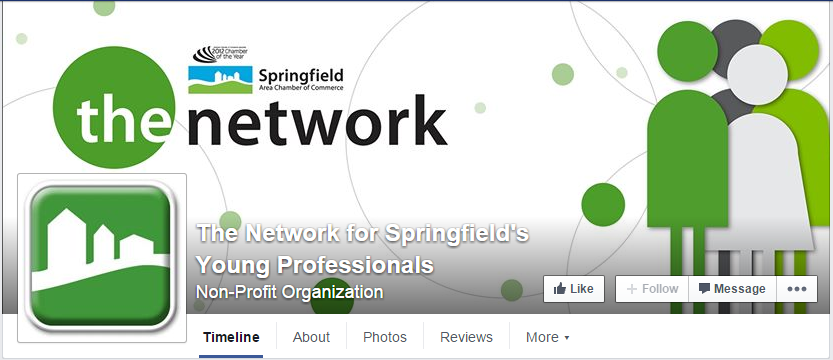 NAFSA: Getting Involved
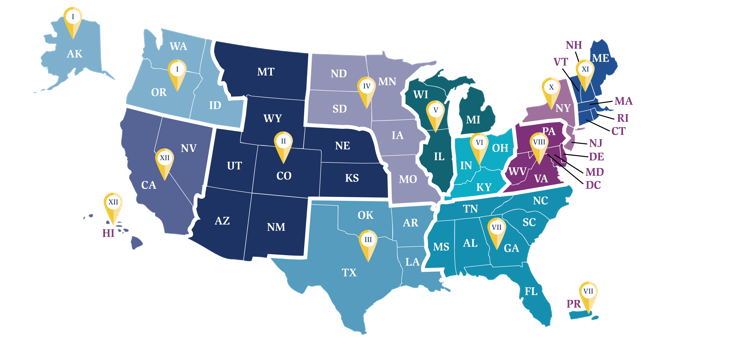 NAFSA: Professional Development and Getting Involved
At Conferences:
Regional and National - Volunteering, Grant Opportunities, Present!, Poster Sessions, Leading Workshops/Trainings, Open Meetings
Networking and Professional Development:
Knowledge Communities, NAFSA Academy, Advocacy Day, Volunteer/Team Positions, Trainer Corps, Certifications
Learning Opportunities at Home: 
Webinars, Attending Sessions, Resources for your desk, Collegial Conversations
[Speaker Notes: SONYA]
NAFSA: Conference Involvement
How to get involved:
State, Regional, and National level
Funding
Volunteering
Grant Opportunities
Present!, Poster Sessions, Workshops/Trainings
Open Meetings
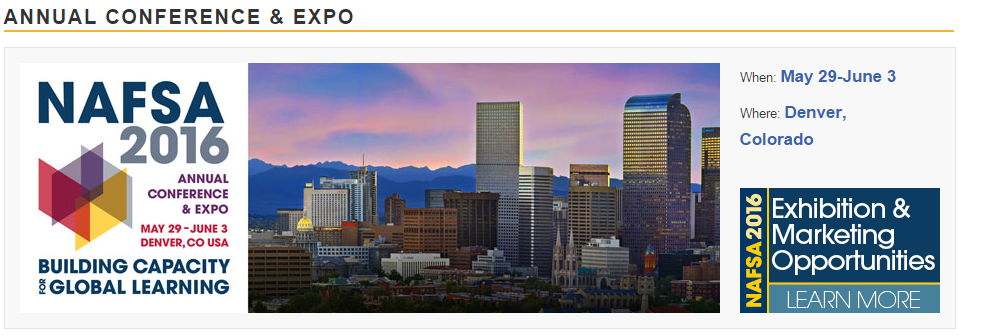 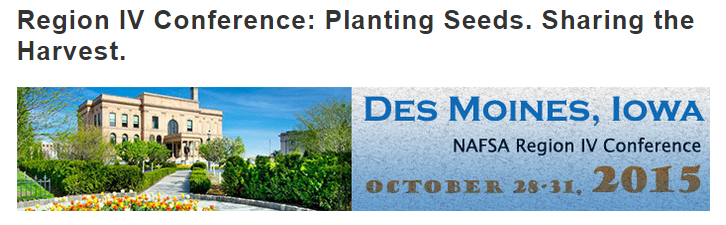 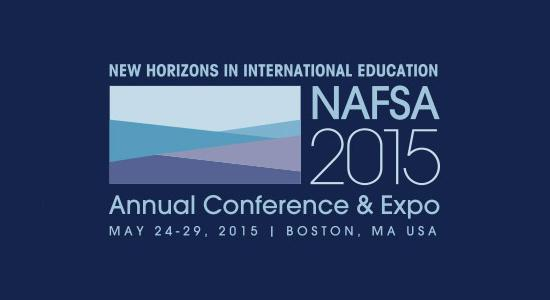 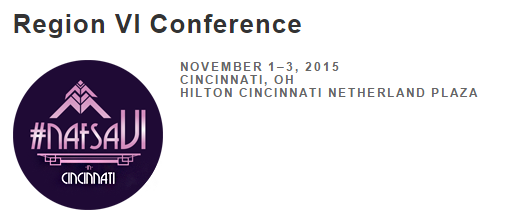 NAFSA: Conference Involvement
Volunteering and Grants
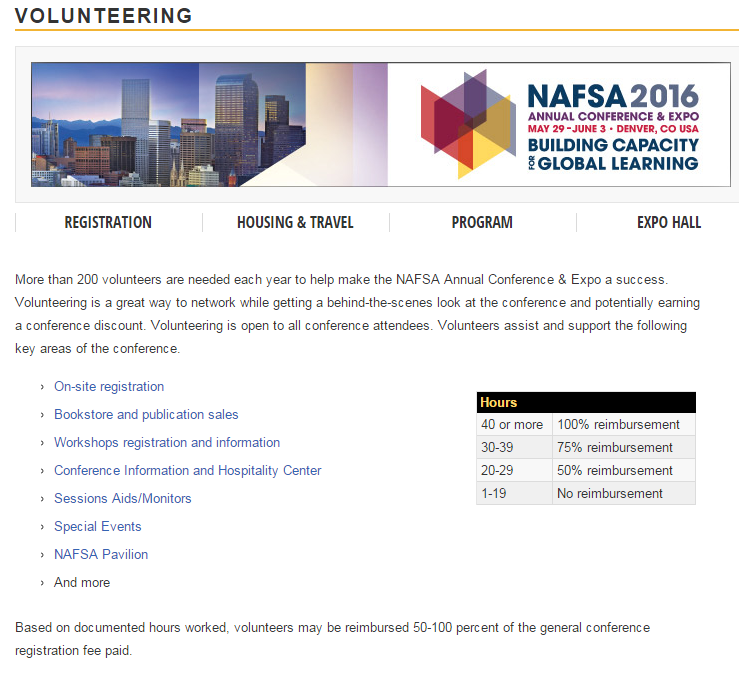 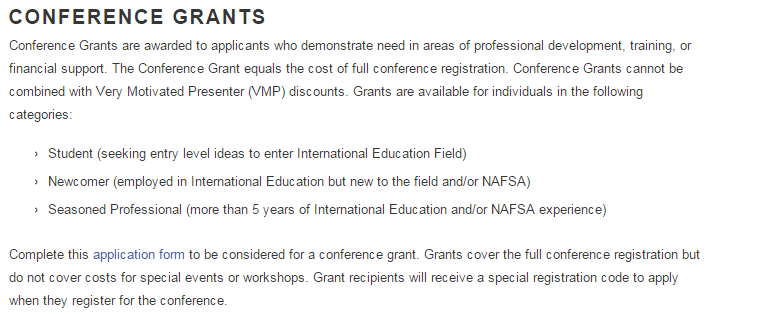 http://www.nafsa.org/Attend_Events/Annual_Conference/Registration/Volunteering/
NAFSA: Conference Involvement
Presenting
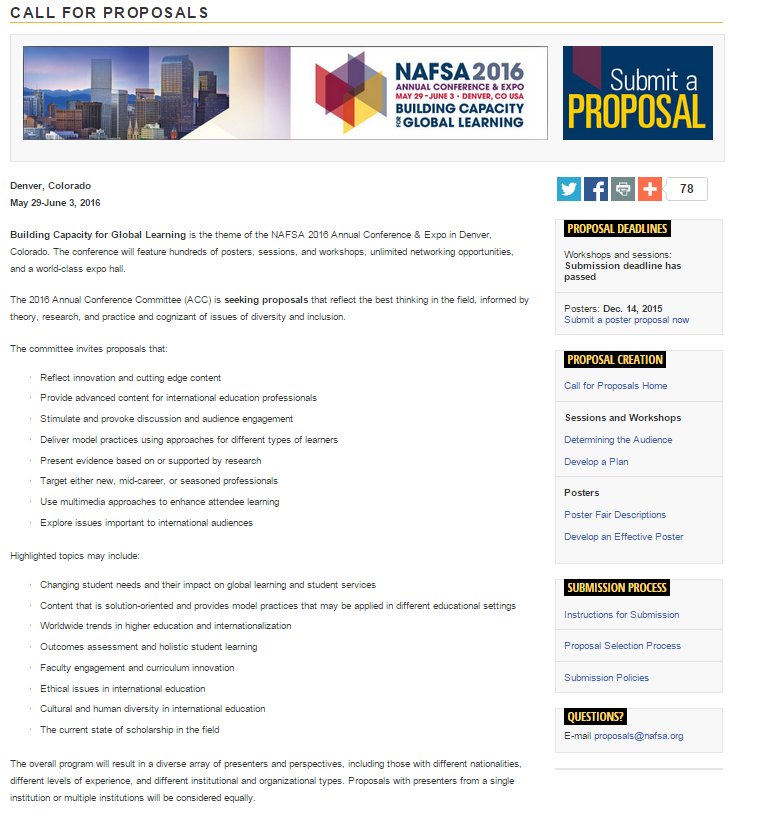 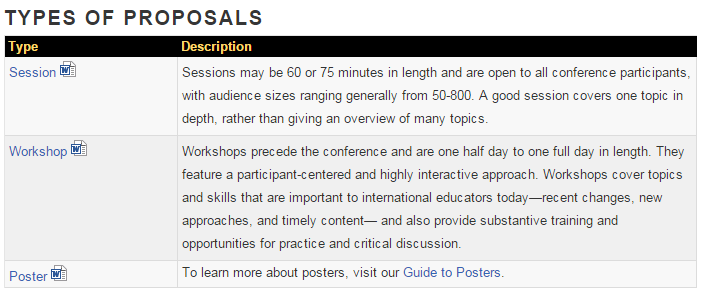 Deadline for Posters: Dec. 14, 2015
http://www.nafsa.org/Attend_Events/Annual_Conference/Call_For_Proposals/
NAFSA: Conference Involvement
Workshops/Trainings, Open Meetings, Certifications
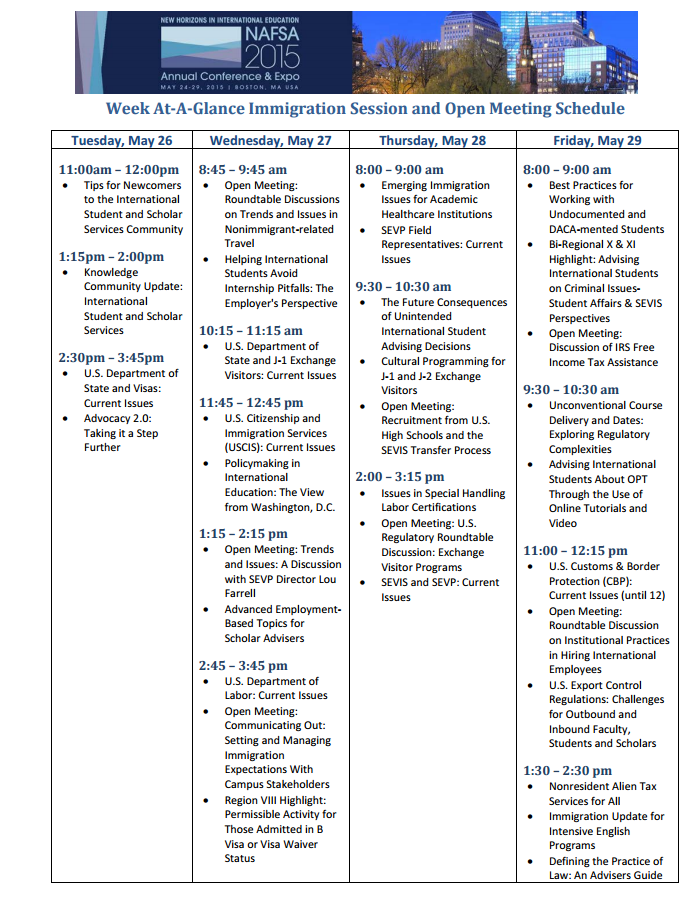 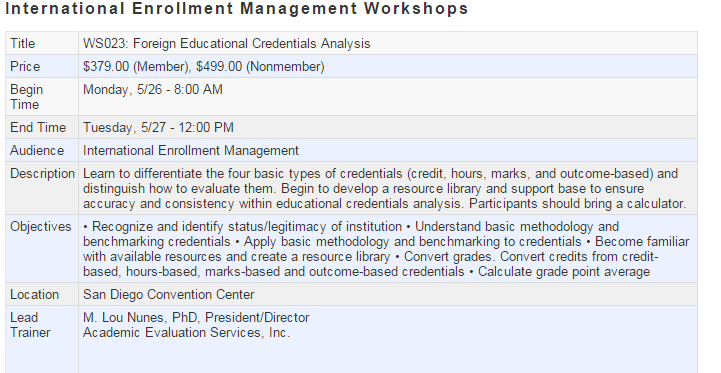 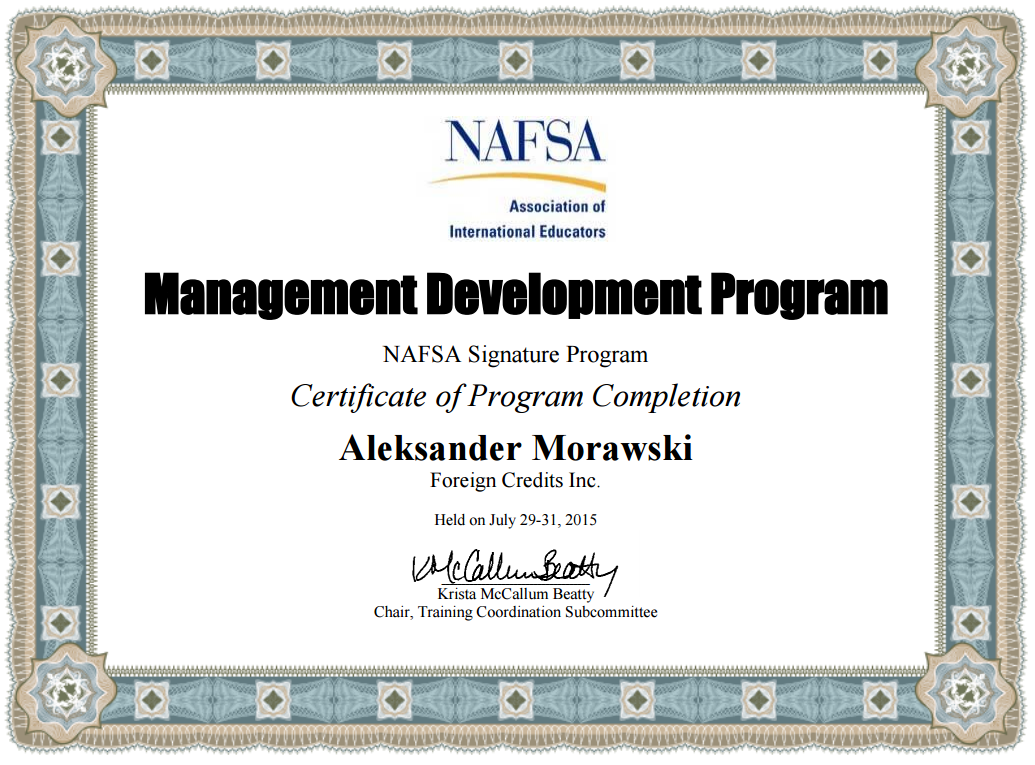 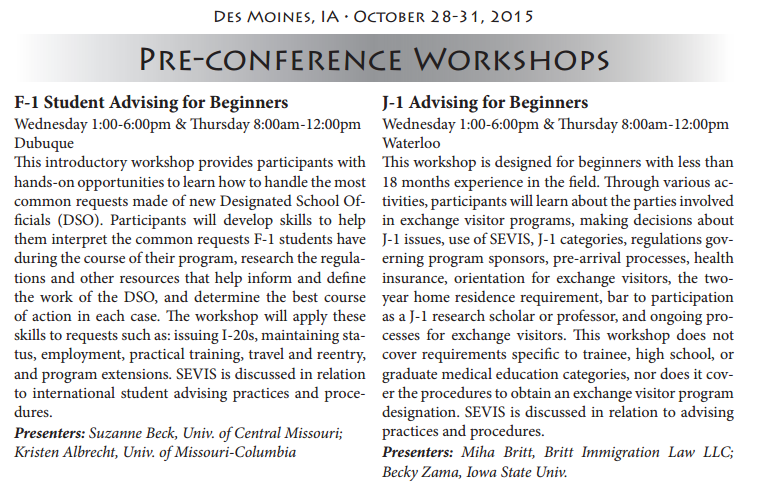 [Speaker Notes: list all certificates, etc. on resume - not just for leading; specialized]
NAFSA: Professional Development and Networking Strategies
Knowledge Communities
Formal Training
NAFSA Academy and Trainer Corps
Advocacy - Advocacy Day 
Volunteer/Team Positions
http://www.nafsa.org/Attend_Events/Annual_Conference/Networking_Opportunities/
NAFSA: Networking Strategies
Knowledge Communities
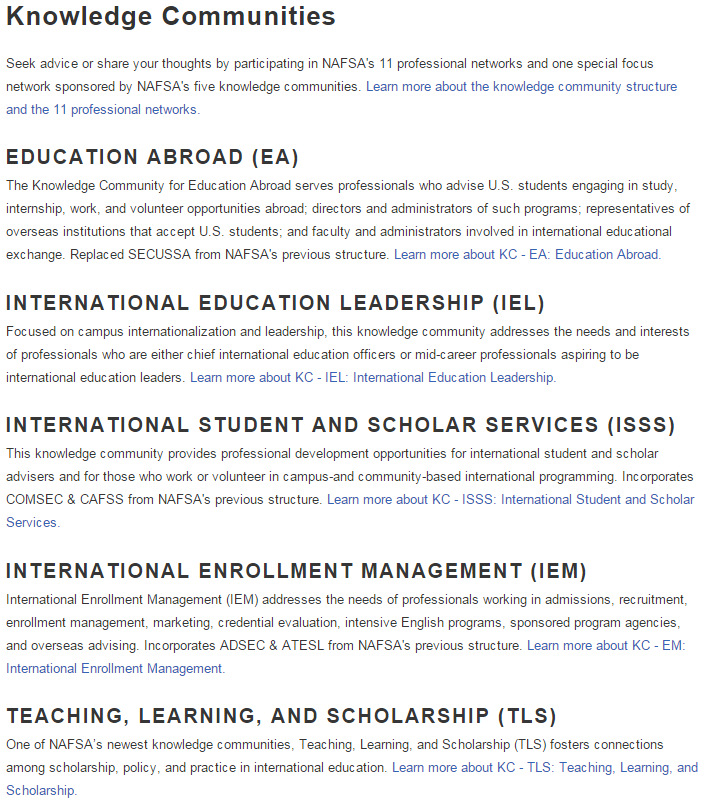 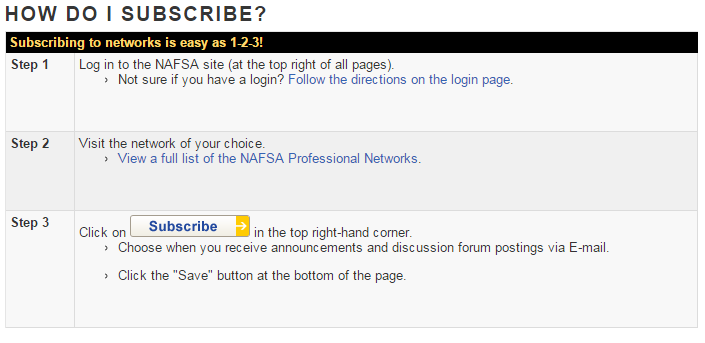 http://www.nafsa.org/Connect_and_Network/Engage_with_a_Community/Using_NAFSA_Networks/
NAFSA: Networking Strategies
Trainer Corps
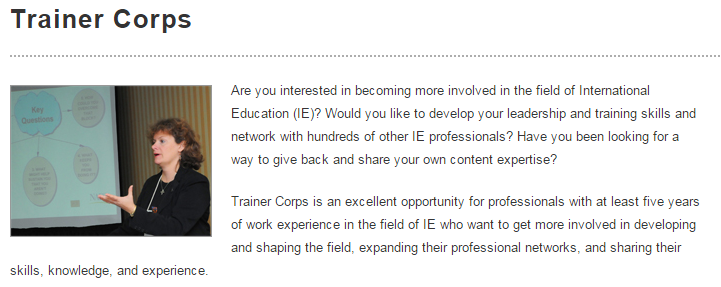 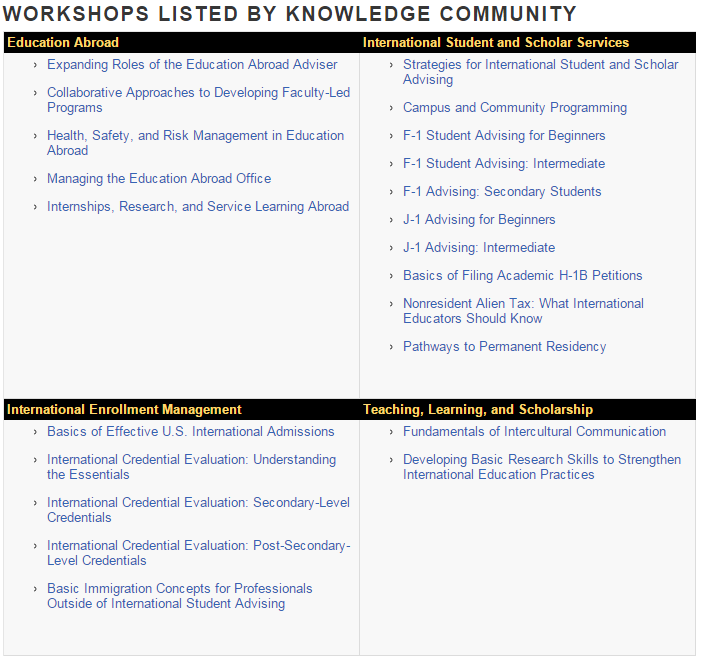 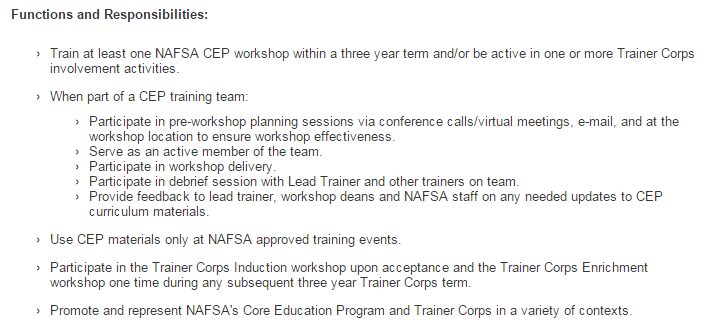 [Speaker Notes: CEP: Core Education Program
To get started, you apply to be a member of trainer corps. Applications usually come out in November. Once selected, you attend a training at the next annual conference. Then, you're on a list of trainers available to conference organizers for national and regionals. Occasionally, regional conference trainers may select non-trainer corps individuals to participate in training teams, but typically just at the regional level.]
NAFSA: Networking Strategies
Advocacy
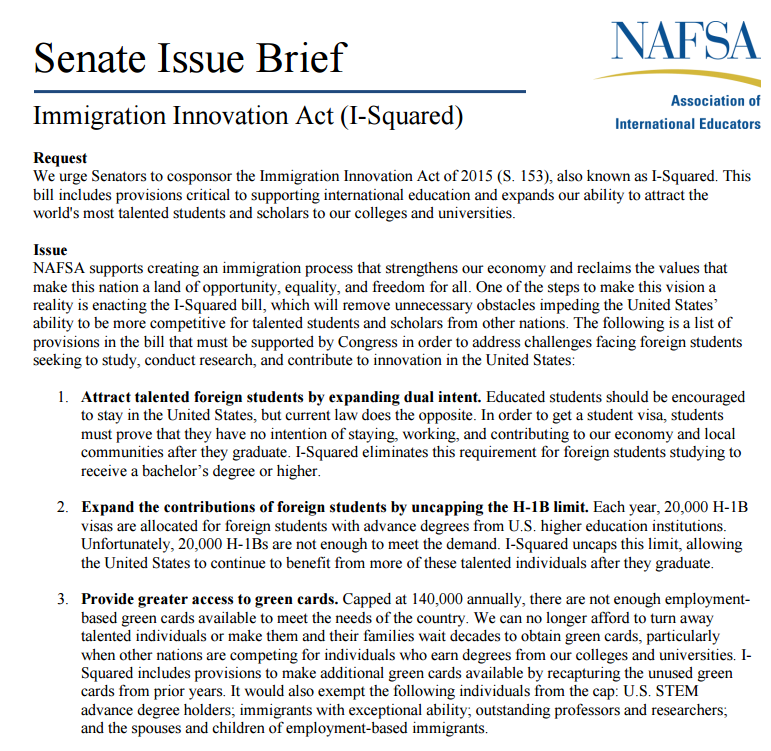 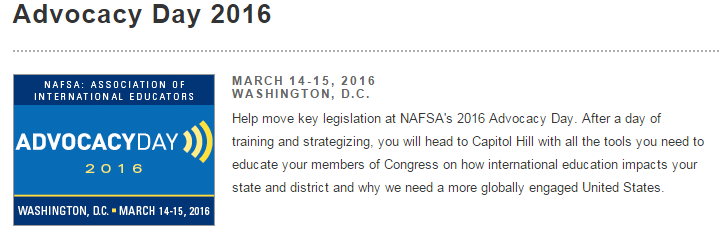 Earlybird Registration Deadline: January 31, 2015
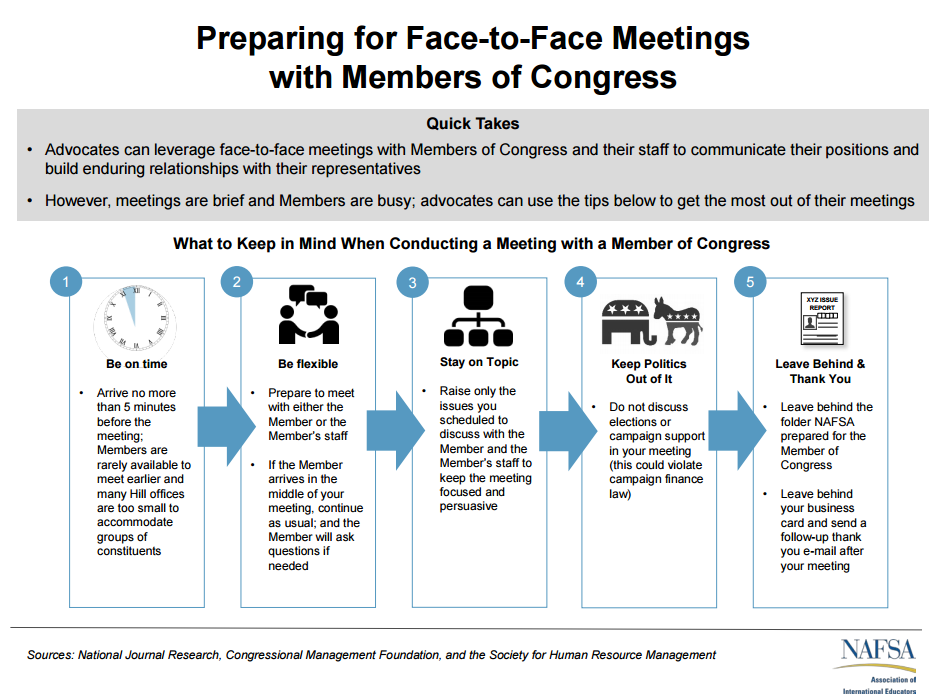 http://www.nafsa.org/Attend_Events/Advocacy/Advocacy_Day/Advocacy_Day_2016/
[Speaker Notes: bring it back to local, build your reputation, someone who genuinely cares!!!!]
NAFSA: Networking Strategies
Team Positions
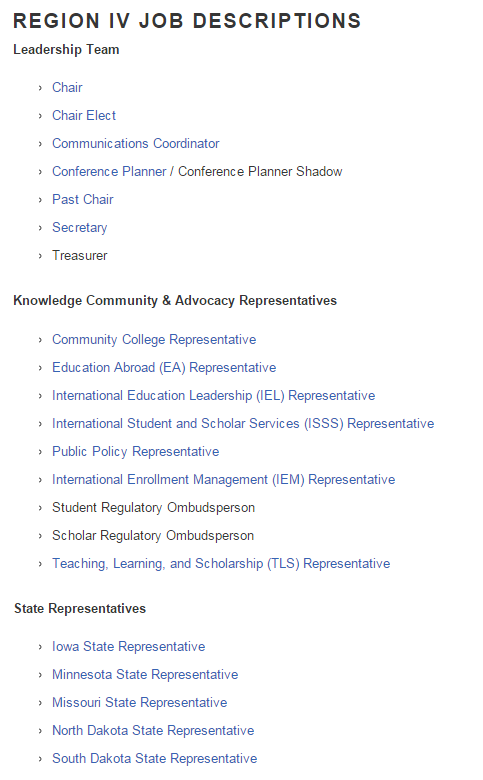 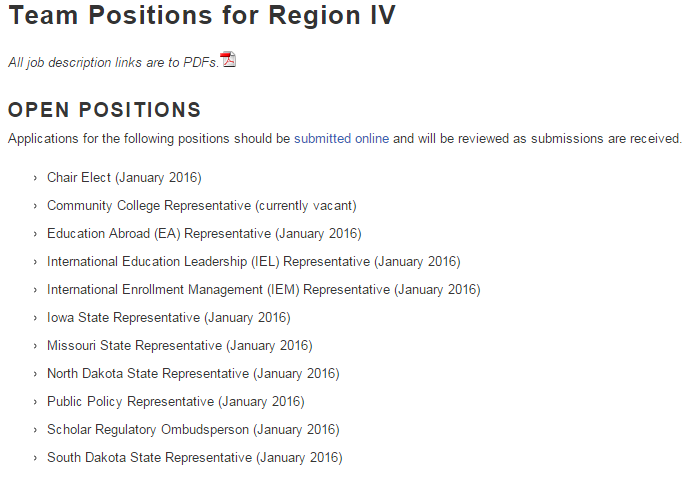 http://www.nafsa.org/Connect_and_Network/Engage_with_a_Community/NAFSA_Regions/Region_IV/About/Team_Positions_for_Region_IV/
[Speaker Notes: check with the current team! - state level positions are a GREATTTT way to start]
NAFSA: Networking Strategies
Collegial Conversations - NAFSA
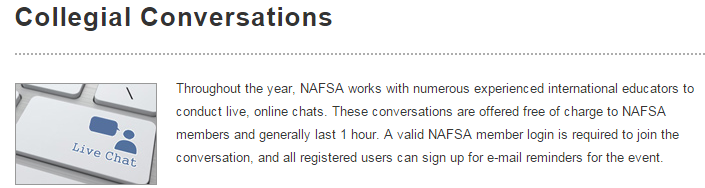 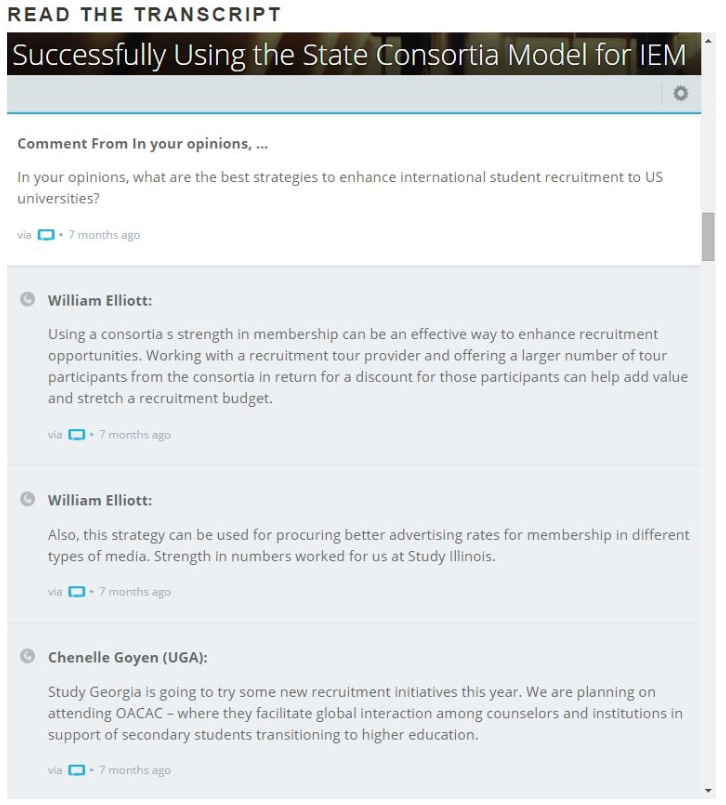 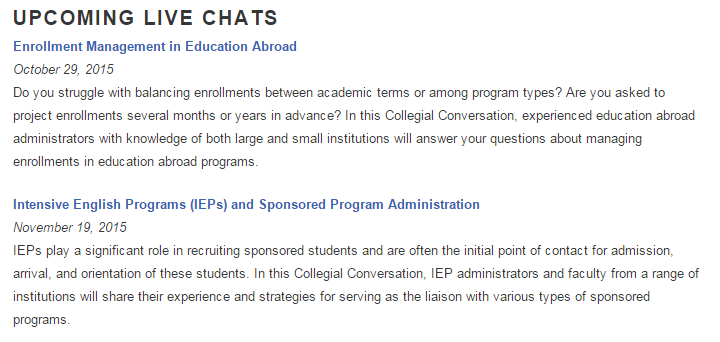 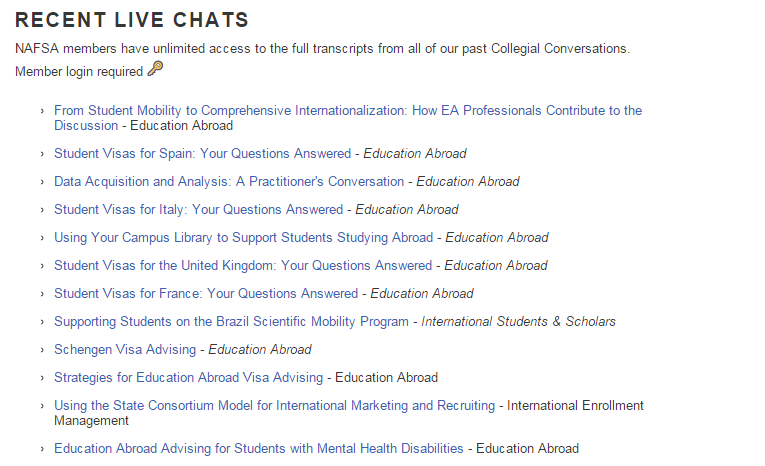 http://www.nafsa.org/Connect_and_Network/Join_a_Conversation/Collegial_Conversations/
[Speaker Notes: free for NAFSA members]
GENERAL FIELD KNOWLEDGE & RESOURCES
Connecting outside of NAFSA
International, National, Regional, and State levels
Young Professional Networks
[Speaker Notes: Attending other local and national conferences outside NAFSA
	National: AACRAO, NAGAP, Forum for Study Abroad, TAICEP
Local: IEI and WAIE (Illinois), UMACRAO (Minnesota), Iowa International Educators (Iowa), MACRAO (Missouri), etc.]
GENERAL FIELD KNOWLEDGE & RESOURCES: 
International Level
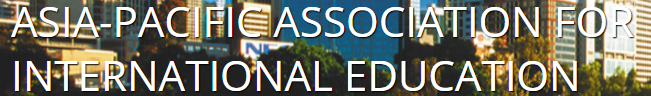 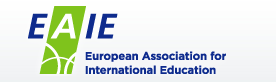 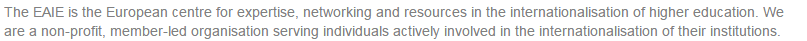 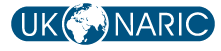 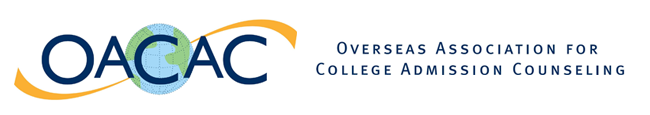 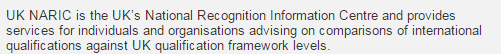 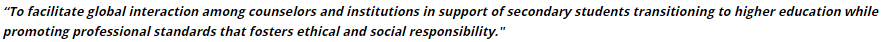 GENERAL FIELD KNOWLEDGE & RESOURCES: 
National Level
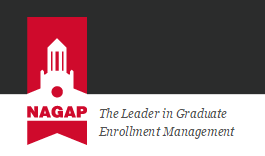 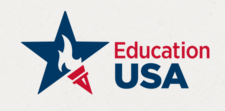 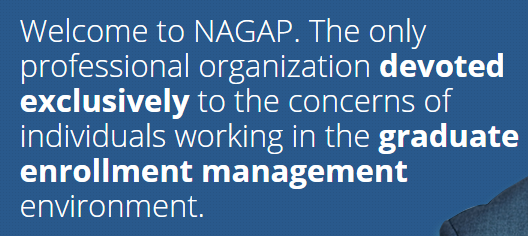 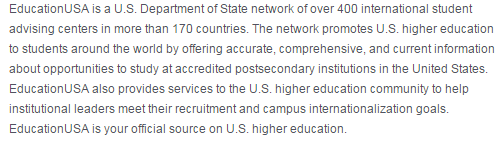 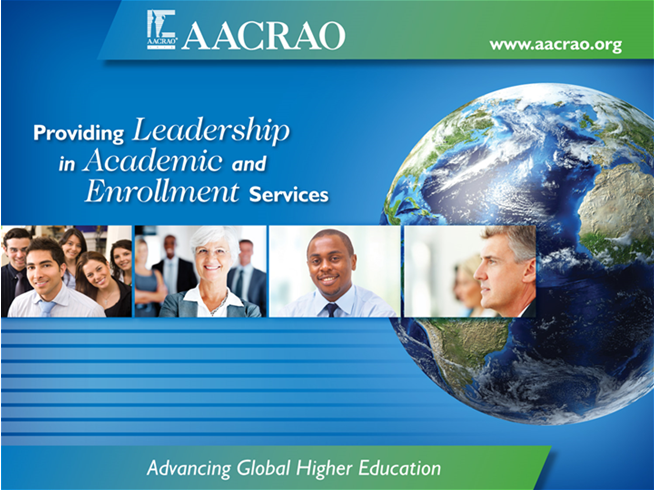 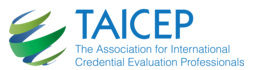 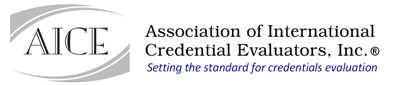 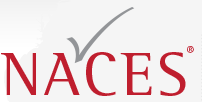 http://www.aacrao.org/home
http://www.nagap.org/
GENERAL FIELD KNOWLEDGE & RESOURCES: 
Regional Level
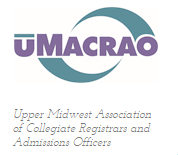 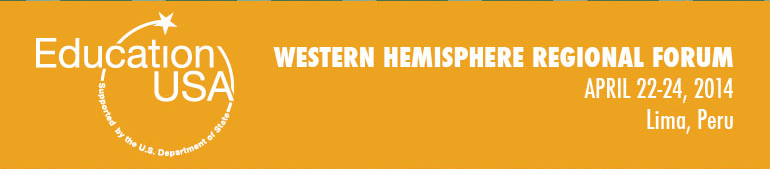 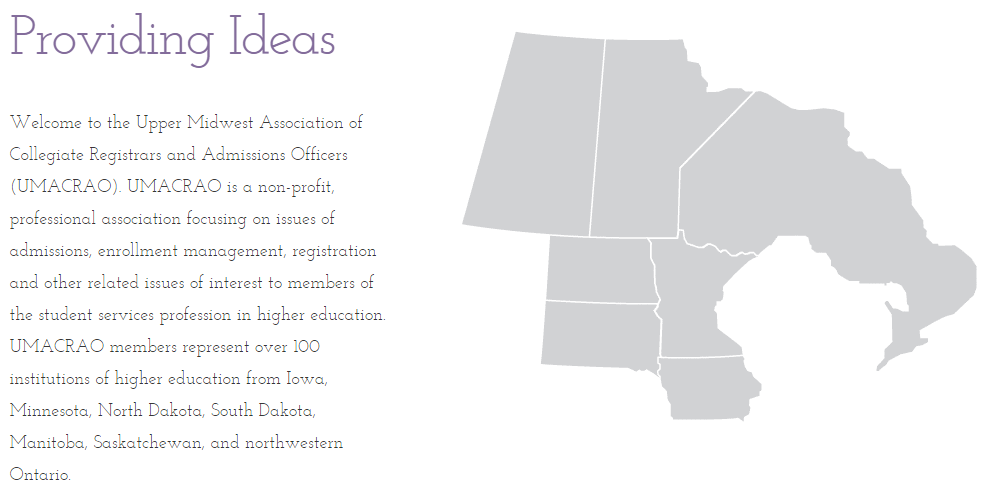 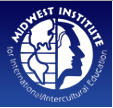 http://www.umacrao.com/
http://www.miiie.org/
GENERAL FIELD KNOWLEDGE & RESOURCES: 
State Level
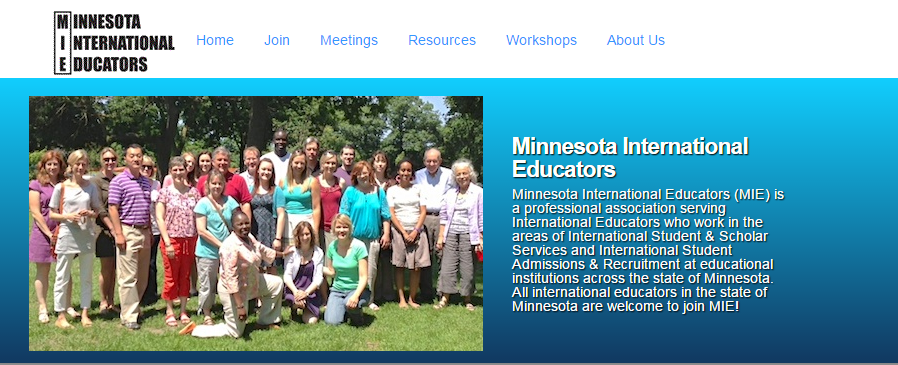 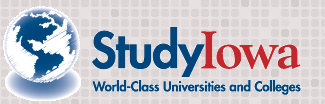 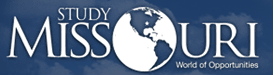 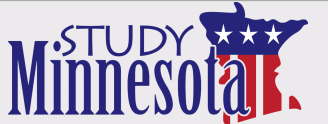 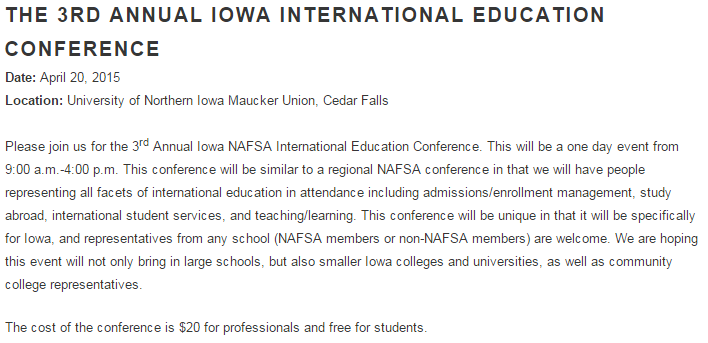 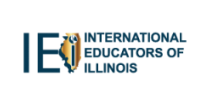 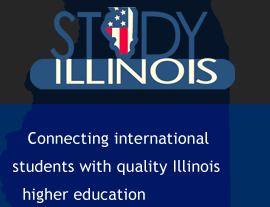 http://studymissouri.net/
http://ieillinois.org/iei/
http://mn-mie.com/
GENERAL FIELD KNOWLEDGE & RESOURCES: 
Young Professional Networks
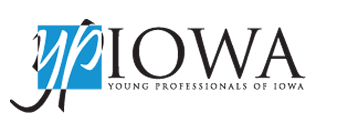 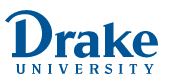 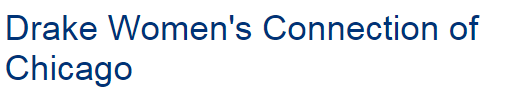 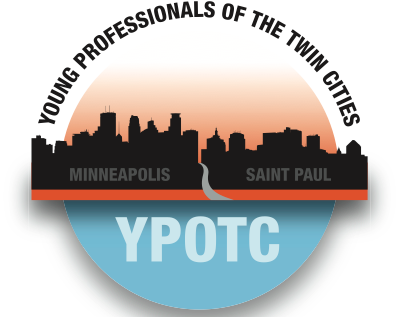 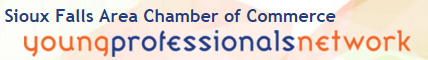 SUGGESTED RESOURCES AND BOOKMARKS
Chronicle of Higher Education and Global Newsletter (http:chronicle.com/section/Newsletters/85)
Institute of Higher Education
Inside Higher Ed
NAFSA Blog (http:blog.nafsa/org)
PIE News (thepienews.com)
Better Abroad (betterabroad.org)
What’s Up with Culture (www2.pacific.edu/sis/culture/)
Institute for Higher Education Policy (ihep.org)
JOB BOARDS AND RESOURCES
Inside Higher Ed Jobs (higheredjobs.com; careers.insidehighered.com)
Chronicle of Higher Education (chroniclevitae.com/job_search/new)
NAFSA Career Center and Job Registry (jobregistry.nafsa.org/jobs)
The Pie Jobs (thepiejobs.com)
TIE Online (tieonline.com)
AACRAO Jobs Online (jobs.aacrao.org)
MENTORING
Benefits of a Mentor

Where to Find Mentors?
Undergrad Experience
Information Interviews
International Educator Groups
NAFSA Conferences/Workshops
NAFSA Academy
MENTORING: NAFSA ACADEMY
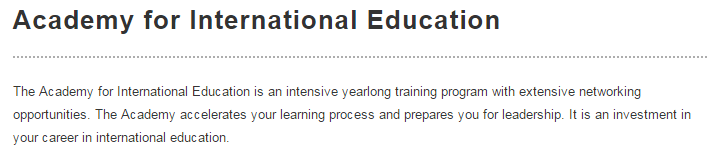 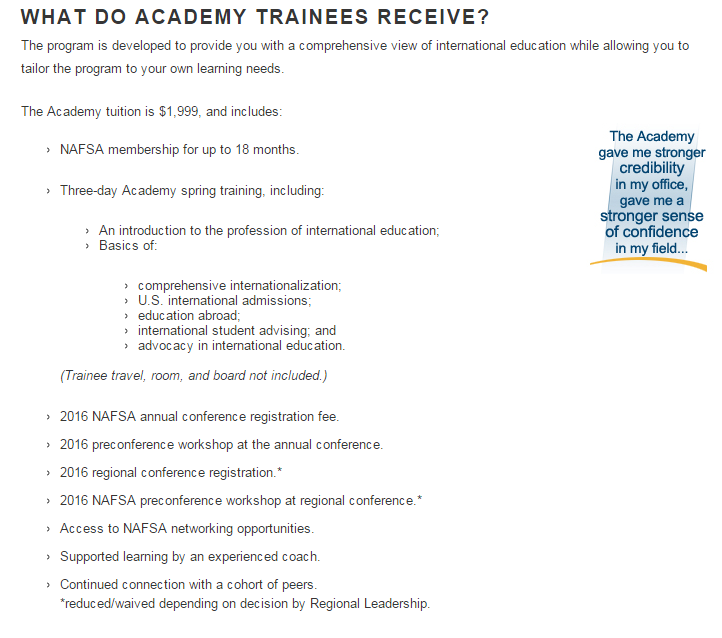 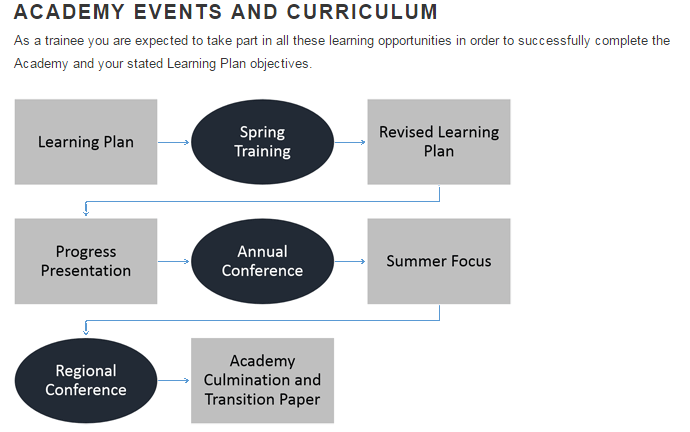 [Speaker Notes: formal training - cheaper than a master’s and well known in the field; a nice alternative to tuition reimbursement.]
MOCK NETWORKING ‘RECEPTION’
How did you get your first job?
What is your 2 minute pitch?
When you meet someone new at a reception, you may have 2 minutes, and need to convey who you are, what you do, and why it's worth talking to you.
Business card exchange
What are the best questions to ask? What questions have you been asked that you were impressed by?
QUESTIONS?
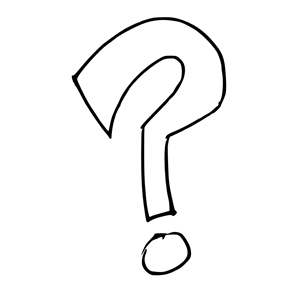 THANK YOU!
Contact us:

Sonya Brauchle
sbrauchle@foreigncredits.com

Mallory Ericson
mallory.ericson@worldendeavors.com

Ashley Metz 
armetz@umn.edu